BI
ETL (EXTRACT , TRANSFORM DAN LOAD)
SNOWFLAKE SCHEMA METHODE UNTUK DATABASE
IFAN PRIHANDI
Dashbord Report
WEB
OLAP
Data Scrapping
Lokasi Penginapan,
Wisata, Souvenir 
Se-Indonesia
Metode Snowflake 
Schema
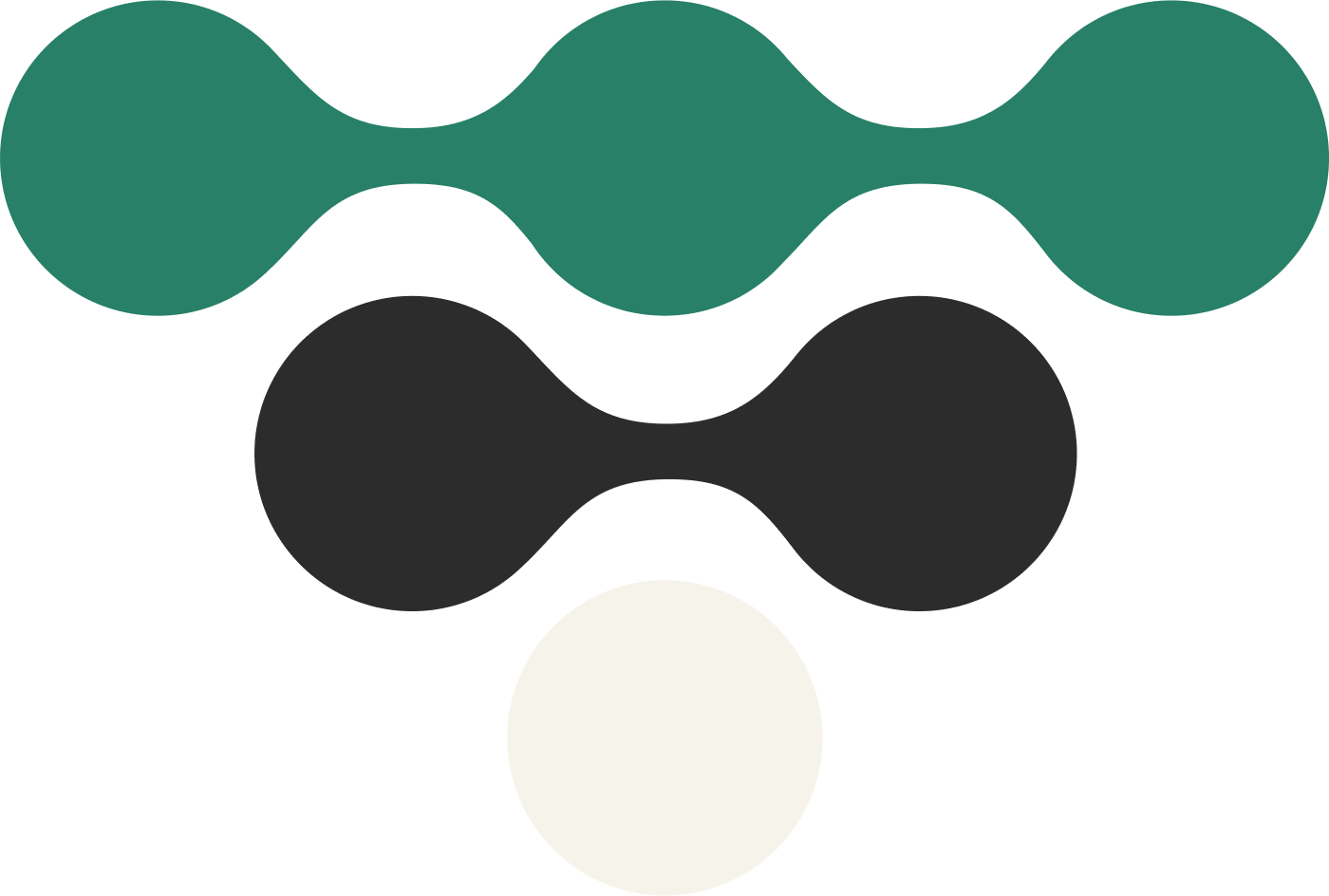 Proses Bisnis
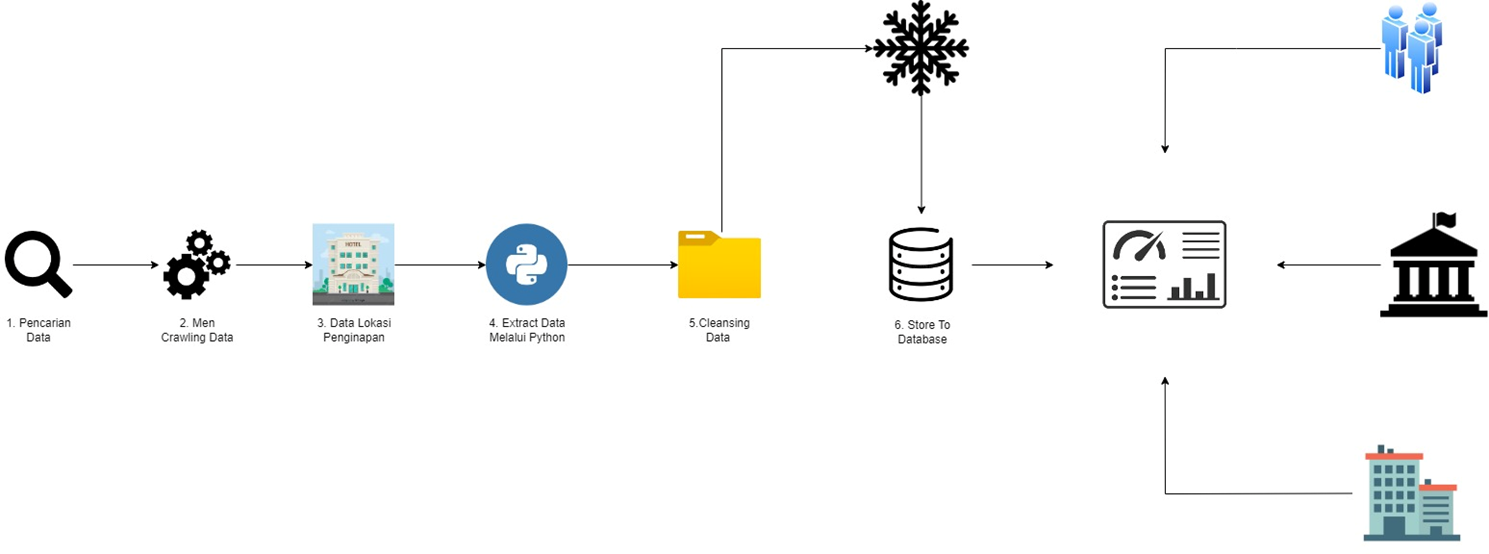 Teknik Pengumpulan
Data
Pengambilan Primary dataset
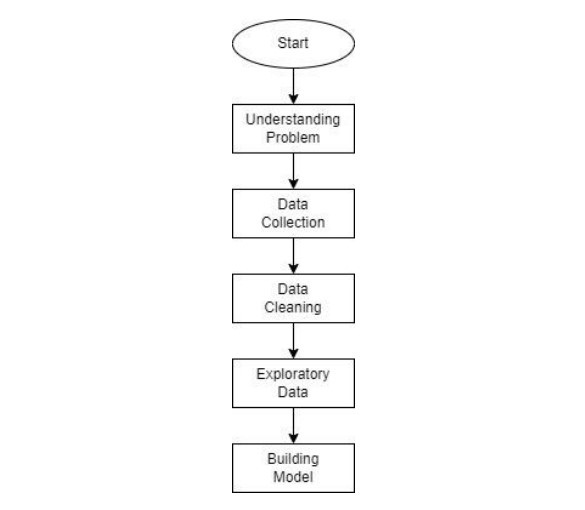 Penelitian yang penulis lakukan menggunakan sumber data yang berasal 
dari situs https://www.google.co.id/maps. Data yang di teliti sebanyak 5804
data lokasi penginapan se indonesia beserta 7 atributnya yaitu, provinsi,
kabupaten/kota, nama tempat,alamat maps, rating, kategori,gambar. Cara 
pengambilan data tersebut dengan cara meng crawling dari tiap – tiap tempat penginapan di beberapa kabupaten/kota, setelah data di crawling lalu tahap selanjutnya meng cleansing yang bertujuan untuk membersihkan data dan menghapus atribut yang tidak terpakai.
UNDUH DATASET
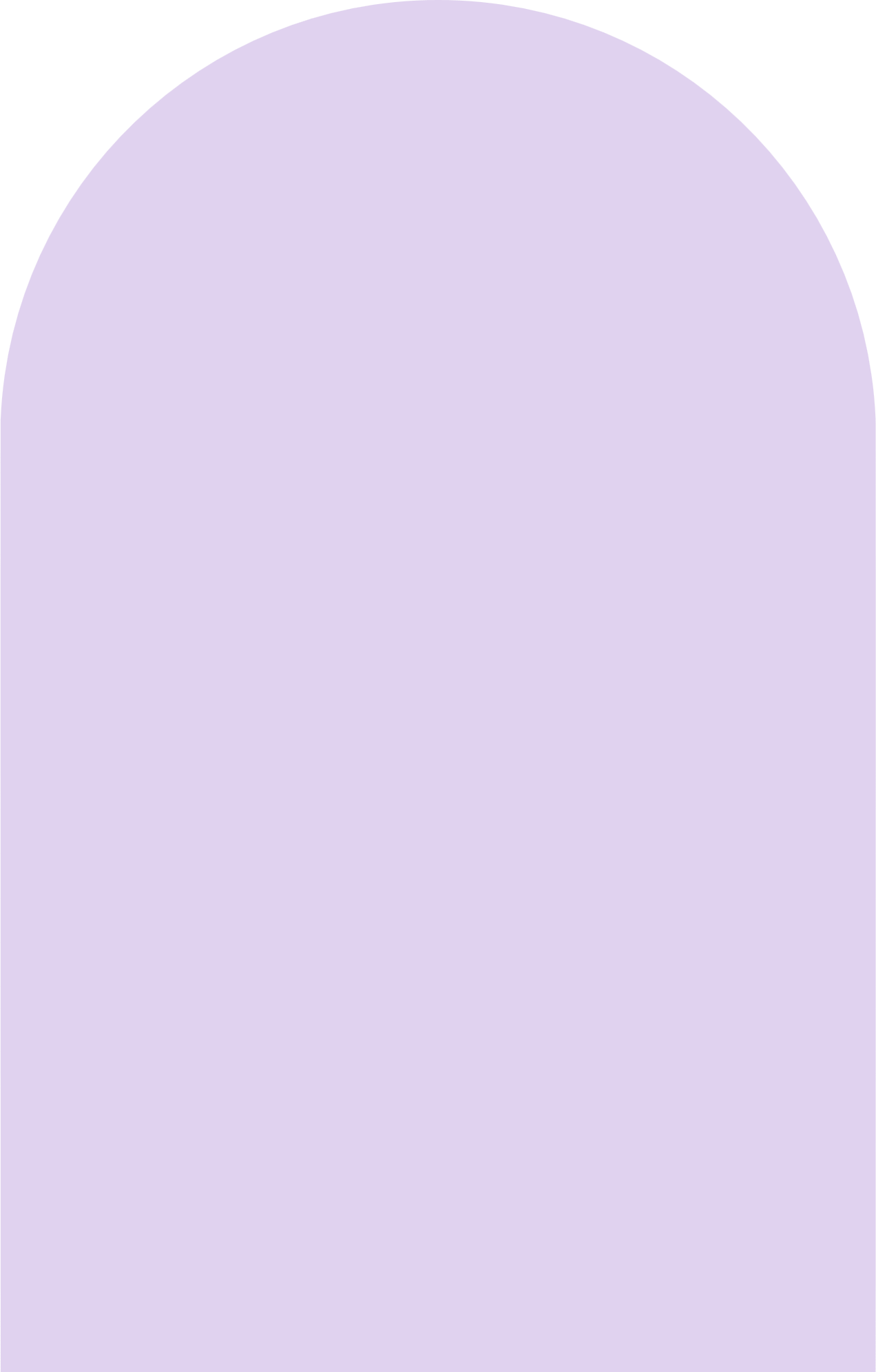 Contoh Dataset
DKI Jakarta
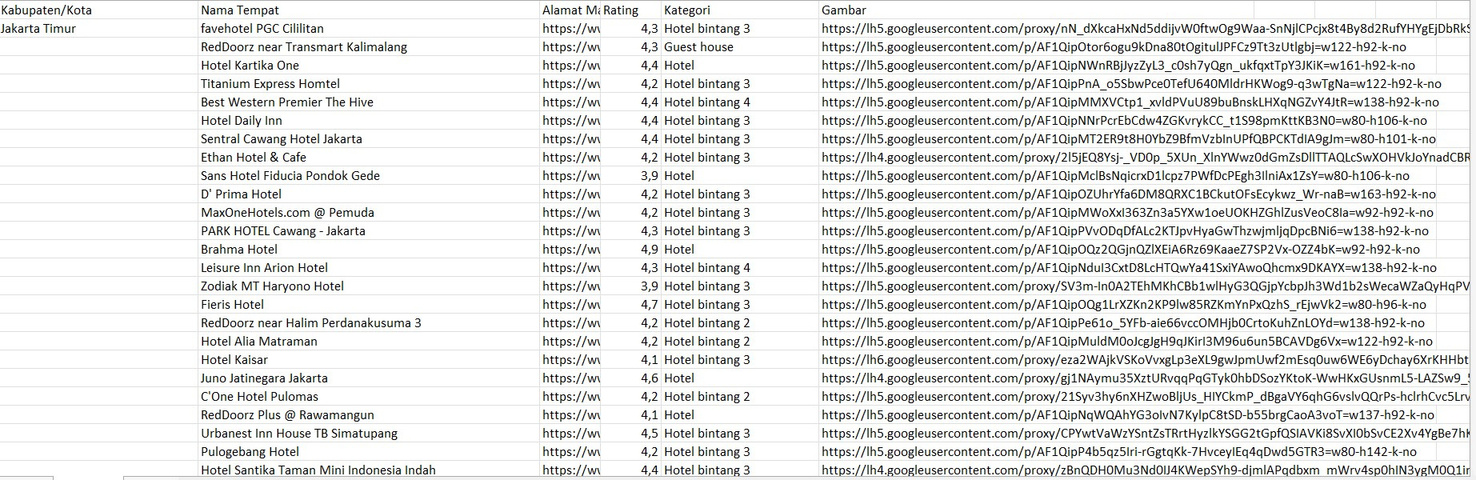 Jawa Tengah
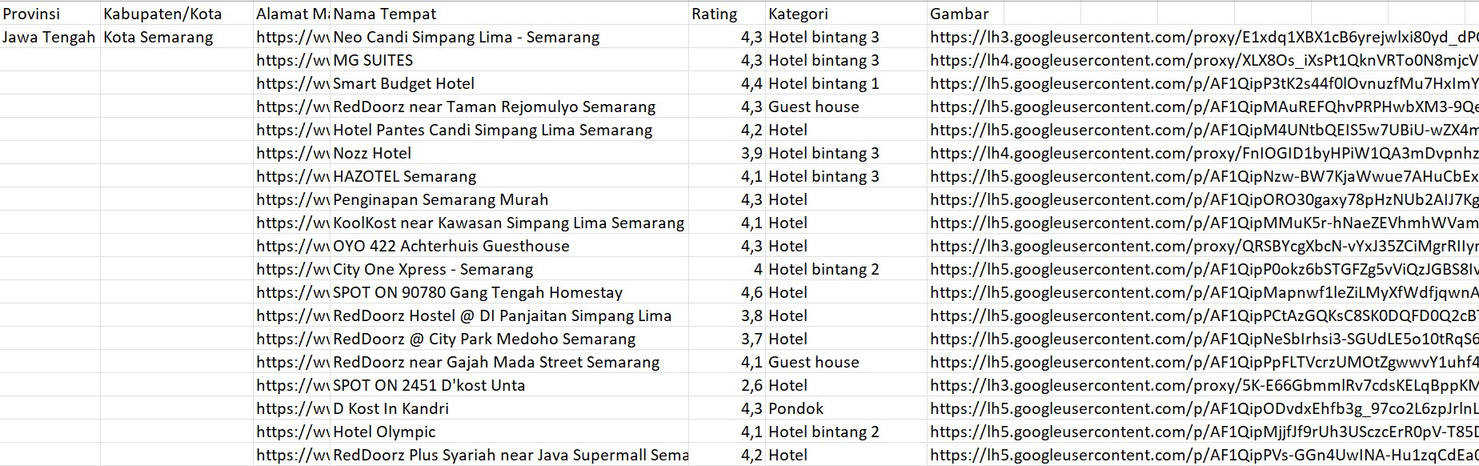 Extract Transform Load
Proses ETL sebagai bagian daridata staging area, merupakantahap awal yang menerima data yang berasal dari sumber data yang beraneka ragam, memastikan kualitas datadan konsistensi. ETL terdiri dari tiga fase yang terpisah yakni extraction (capture), transformation, dan loading.
Extract
Hasil dan Pembahasan Jupyter Notebook
Proses penyambungan data dengan python script yang diawali dengan melakukan testing menggunakan Jupyter notebook. Code yang digunakan untuk melakukan proses extract
Import libary
UNDUH FILE IPYNB
View data
Informasi Data
Data NULL
DataFrame Count
DataFrame Provinsi
DataFrame Kabupaten/Kota
DataFrame Nama Tempat
DataFrame Alamat Maps
DataFrame Deskripsi
DataFrame Loc, Isnull dan Columns
DataFrame Rating
Pembahasan Snowflake Schema
TRANSFORM
Dalam skema model Snowflake, tabel dimensi membantu dalam memperluas dimensi analisis dengan menyediakan atribut tambahan yang dapat digunakan untuk memfilter dan menganalisis data dalam tabel factual.
Dashboard Reporting
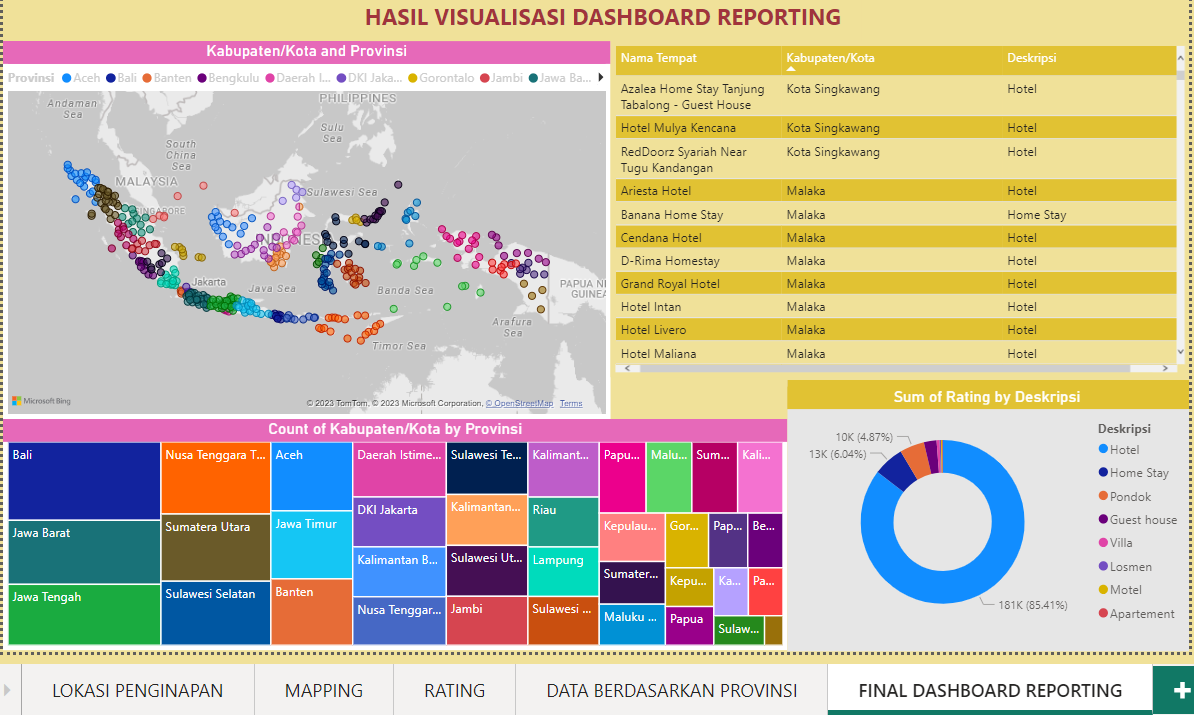 Berikut adalah contoh gambaran Dashboard Reporting yang nantinya akan dibuat menggunakan Power BI
UNDUH FILE PBIX
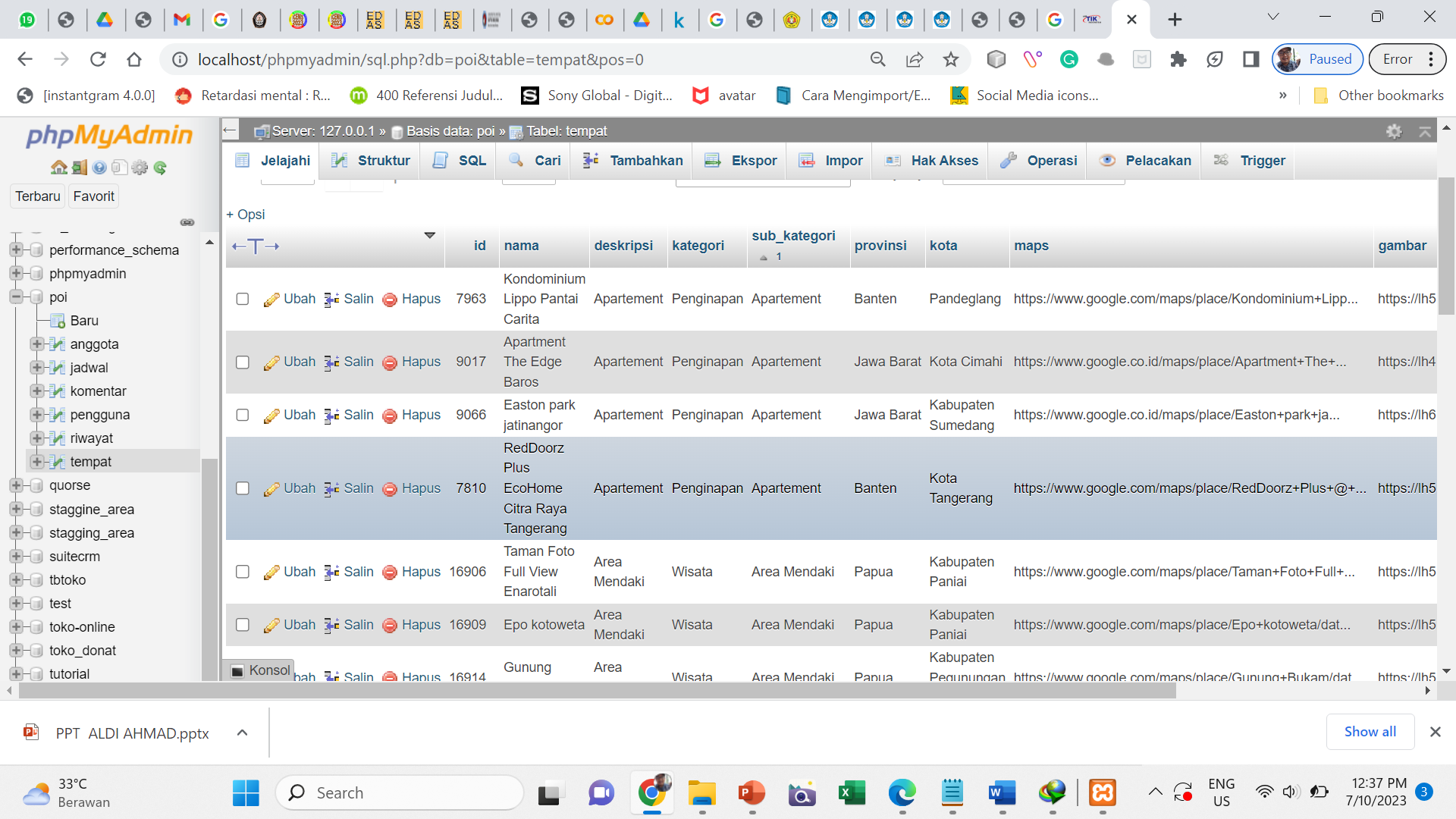 UNDUH SQL DATABASE
Export seluruh dataset Ke dalam Database
LOAD
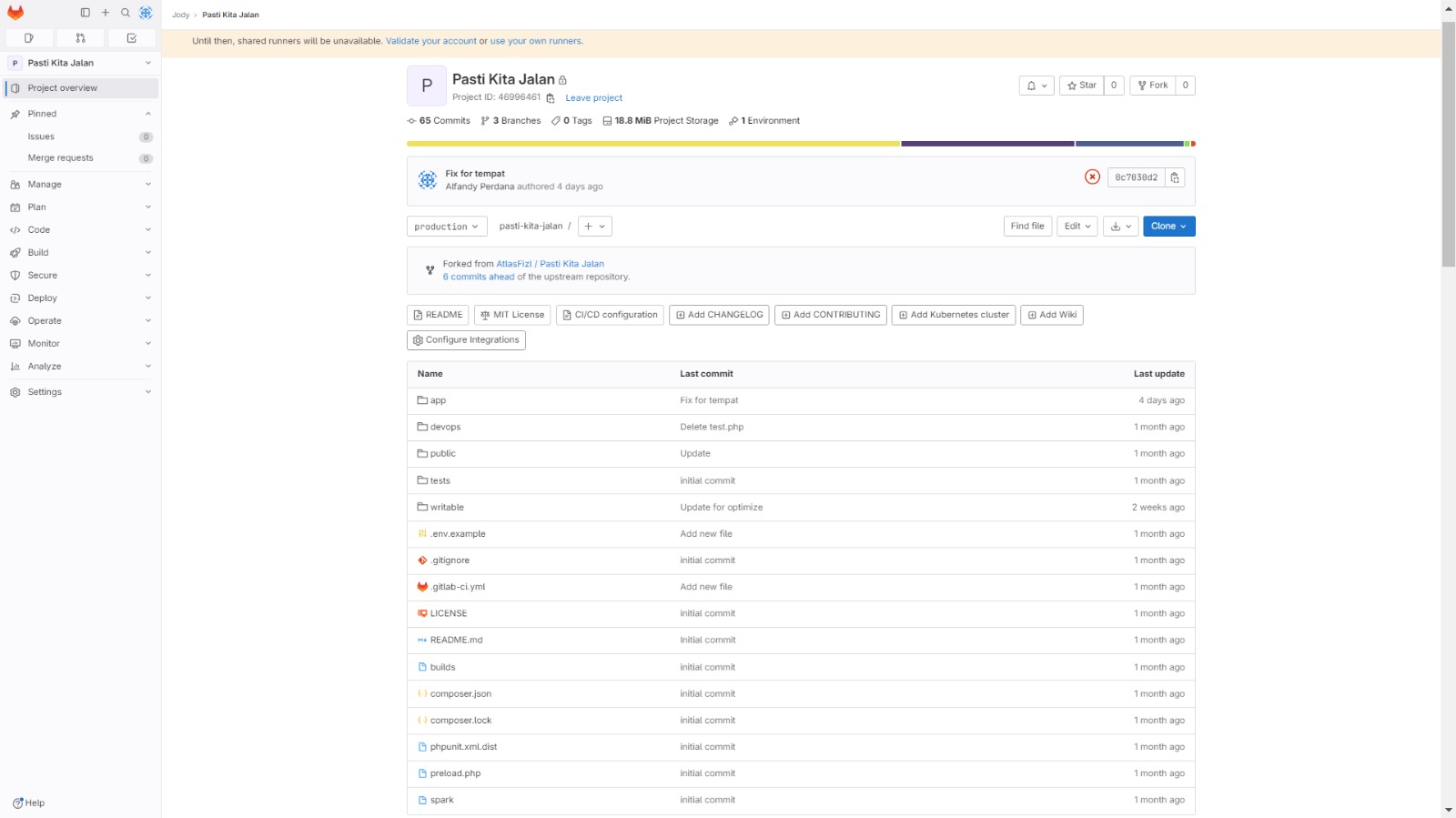 Arsitektur Microservice
Digital Ocean Coud
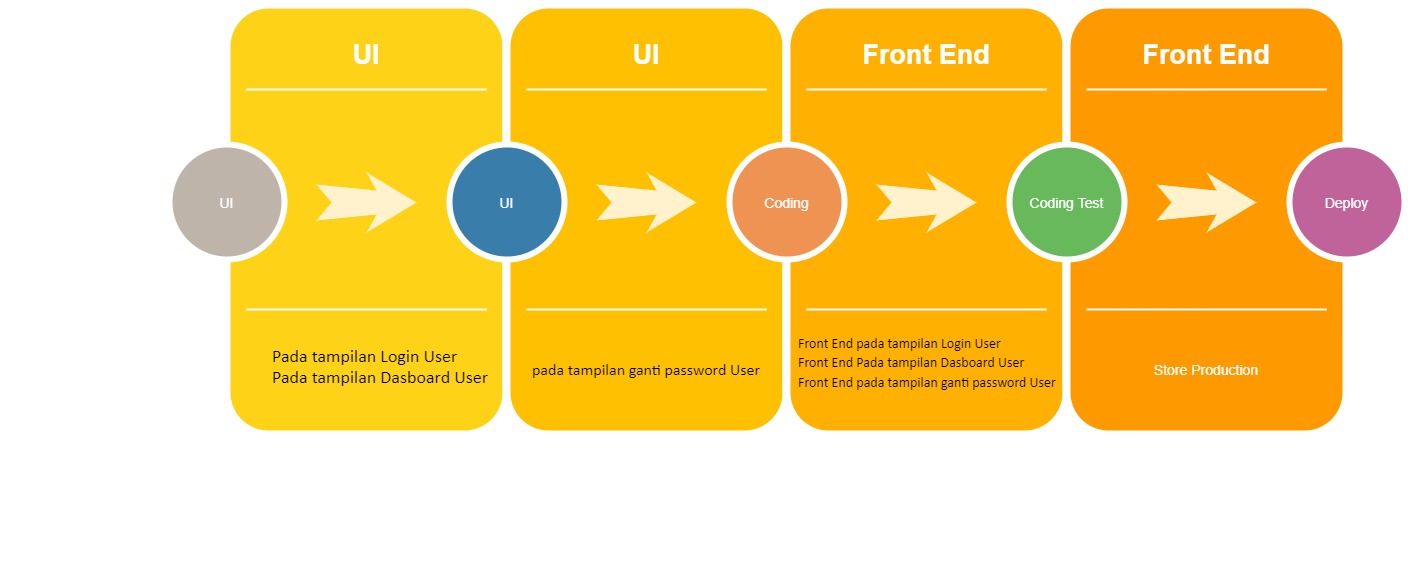 Proses Bisnis
Create Application
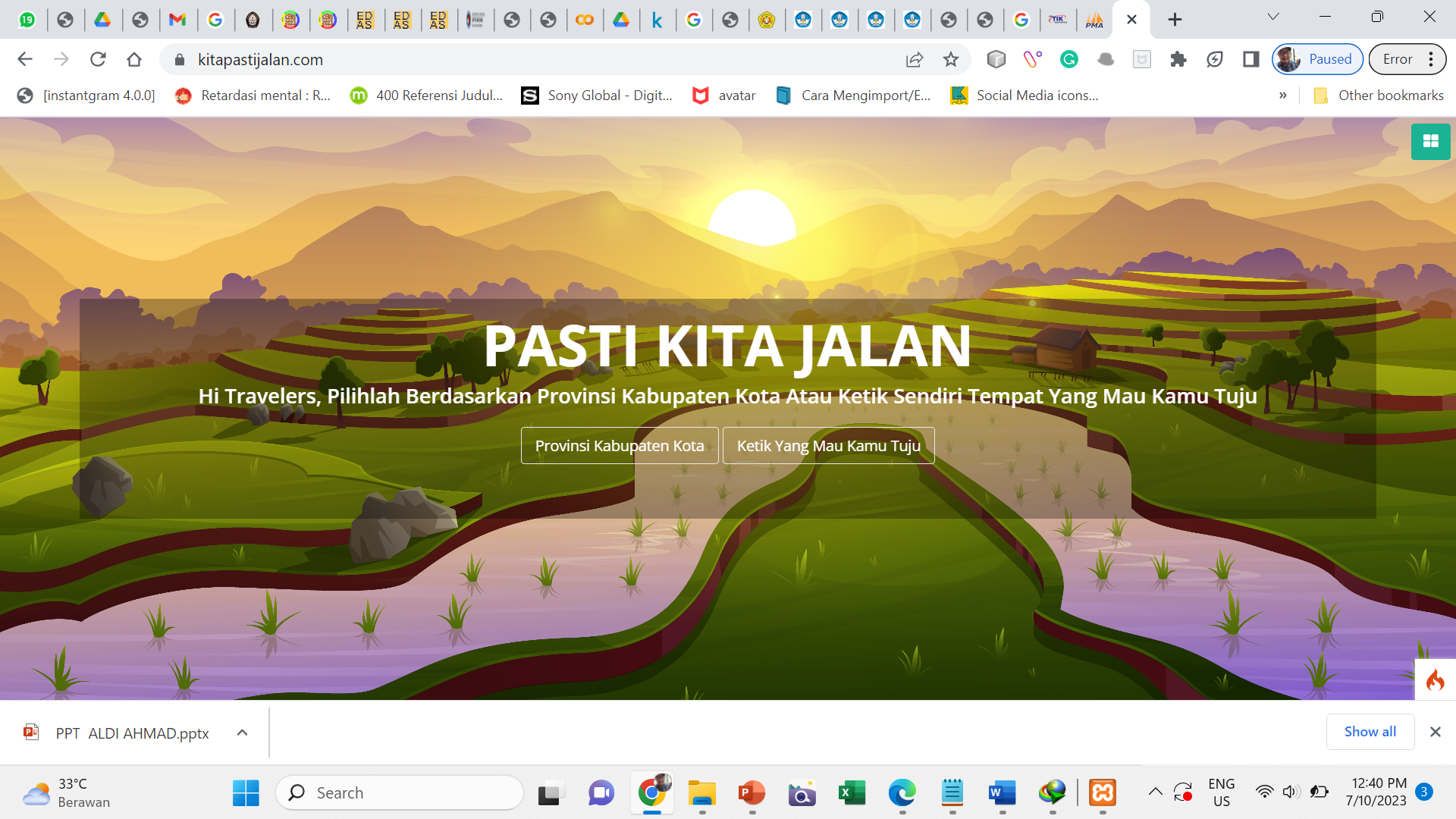 Run Aplikasikitapastijalan.com
MEMBER AREAhttps://kitapastijalan.com/member
Setiap data akan bertambah pada wilayah se Indonesia maka di butuhkan member area untuk update data sehingga dalam waktu yang di tentukan, Analisa data terbaru sudah bisa di lakukan pada penampung / wadah dalam web yang telah di buat
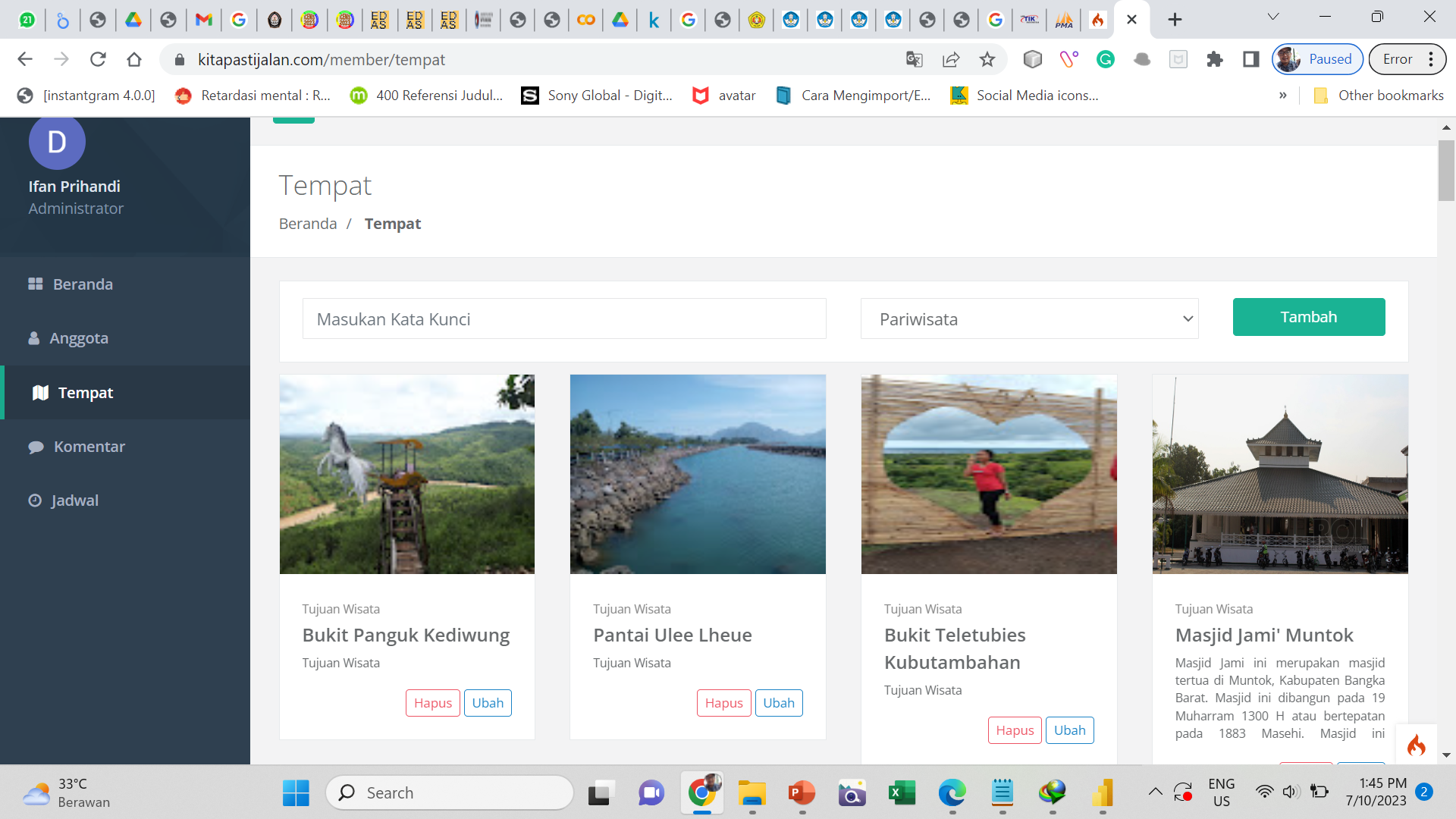 OLAPOnline Analytical Processing
Metode Agile
Web Analytic
Dashboard
Masalah yang terjadi saat ini dalam sebuah dashboard adalah bagaimana peneliti  mengetahui seberapa banyak interaksi dari user yang mengunjungi website  kitapastijalan.com dan juga mengetahui fungsi dashboard dalam penggunaanya. Serta  bagaimana cara untuk menganalisa kinerja website bedasarkan data-data statistik yang  ditampilkan.

Metode agile adalah pendekatan khusus untuk manajemen proyek yang digunakandalam pengembangan perangkat lunak. Metode Agile dapat digunakan untuk mengelola proyek pengembangan dan pengujian perangkat lunak yang digunakan untuk mengumpulkan dan menganalisis data pengguna situs web..

Tujuan dashboard analitik ini memberi tahu tampilan yang sering dikunjungin, aktivitas user  dalam meninjau penggunaan website tersebut
Buat Rancangan Pada Google Studio
Google Data Studio
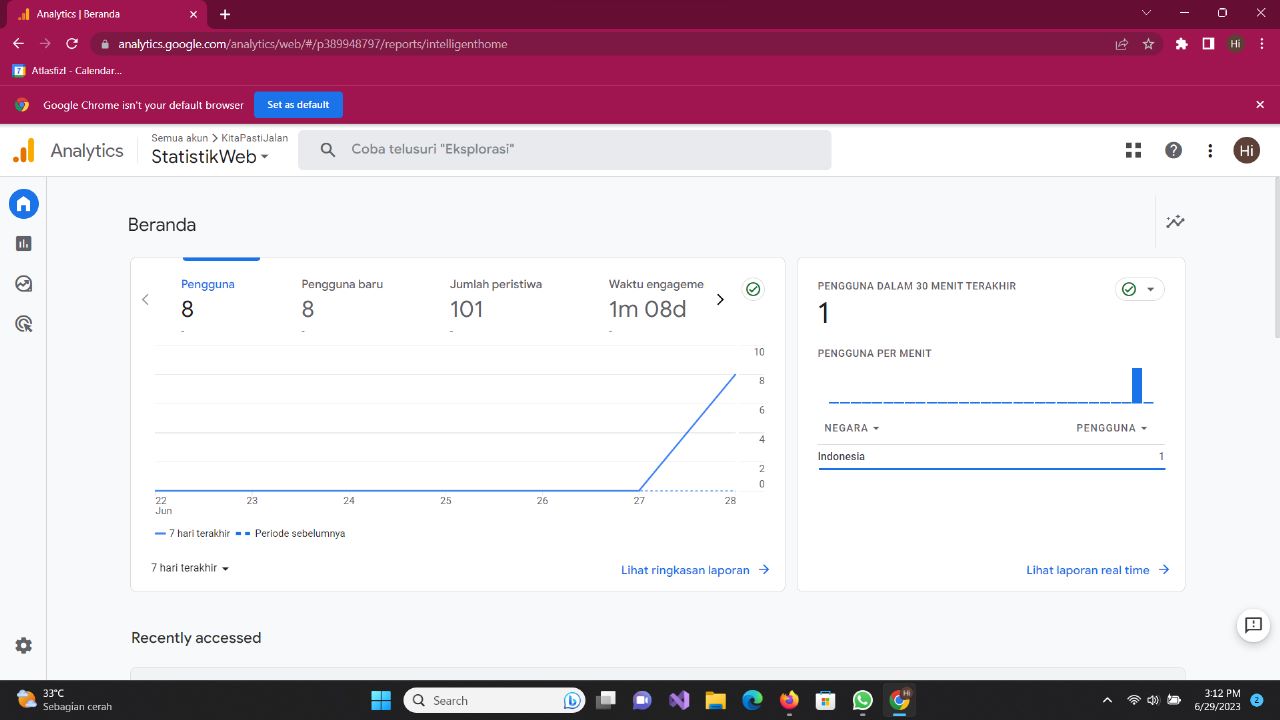 Sisipkan tag dari google analityc ke dalam web

<head><!-- Google tag (gtag.js) --><script async src="https://www.googletagmanager.com/gtag/js?id=G-S4WC3N1P95"></script><script>  window.dataLayer = window.dataLayer || [];  function gtag(){dataLayer.push(arguments);}  gtag('js', new Date());  gtag('config', 'G-S4WC3N1P95');</script></head>
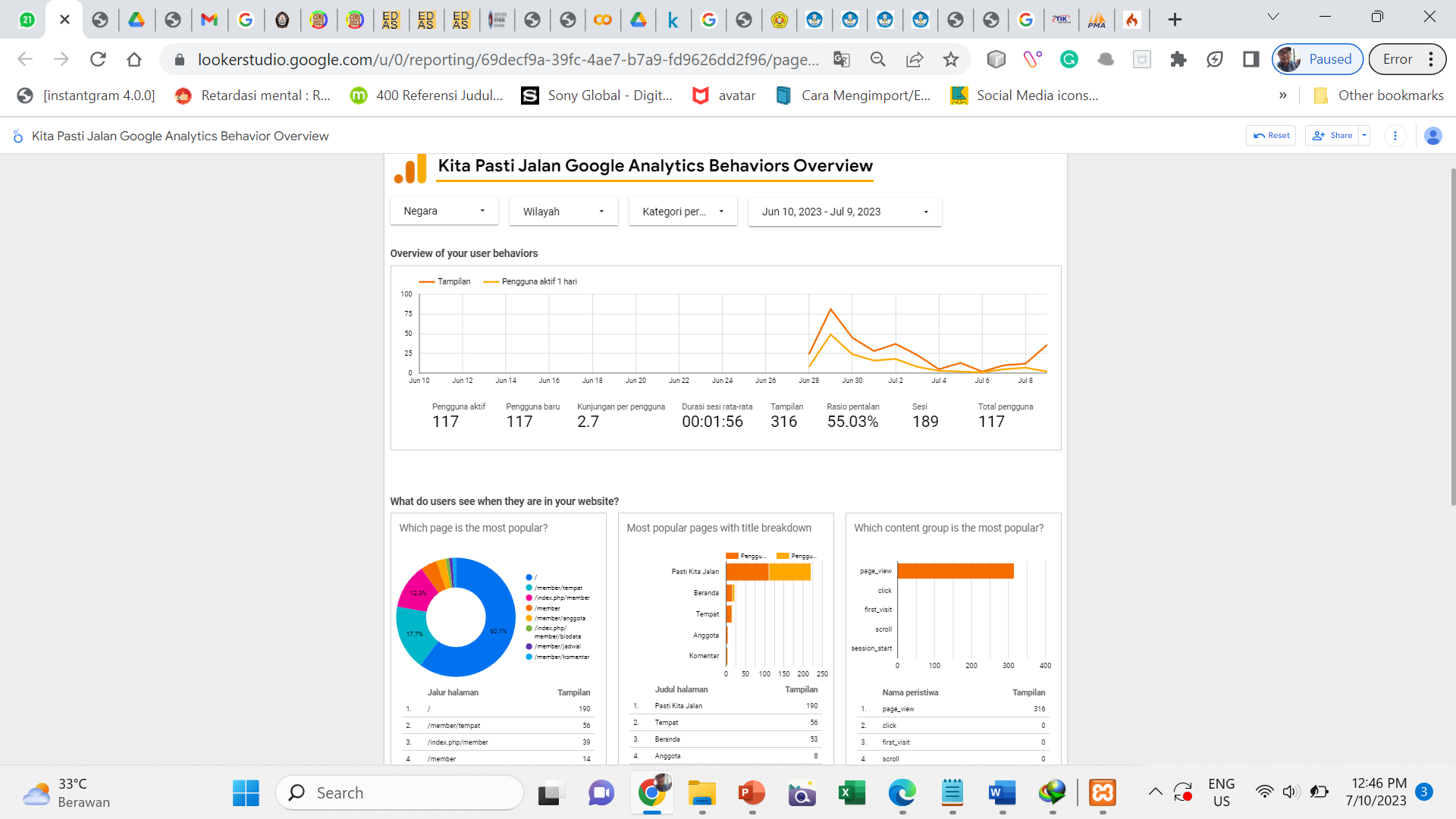 https://lookerstudio.google.com/u/0/reporting/69decf9a-39fc-4ae7-b7a9-fd9626dd2f96/page/4VDGB
HASIL RANCANGAN
RPL-D Ifan Prihandi
TERIMA KASIH